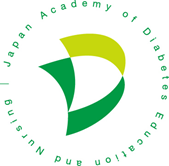 日本糖尿病教育・看護学会
ＣＯＩ開示
発表者名：◎筆頭著者，共同発表者Ａ，共同発表者Ｂ（全員の氏名）
演題発表に関連し、申告すべきCOI状態は、以下のとおりです。
　役員・顧問職：X会社
　株：Y会社
　講演料：Z会社
　原稿料：W会社
　・・・